Школьное образование
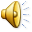 Урок обществознания
 в 5 В классе
 МБОУ Обливская СОШ № 1 
Учитель:  Деревянко С.П.
Цели и задачи урока
формирование представлений о значении школьного образования в жизни человека
 раскрытие понятий «образование», «школа»;
 развитие навыков самоанализа, навыков умения работать с документами
 воспитание и развитие личности ребенка,  умение применять свои знания в процессе адаптации.
Цели и задачи для учащихся
1) познакомиться  с  понятиями «образование», «школа»;
2) Развивать навыки умения работать с документами;
3) Осознать значимость умения учиться;

Формируемые компетенции учащихся:
  Умение самостоятельно строить рассказ, правильно употреблять термины
Школа - это так просто! Школа - это так сложно!Лилия ЯНАРОВА, 15 лет
Творческая мастерская по созданию книги на тему: «школьное образование глазами пятиклассников»
Задание 1.
«Словарь»
 Что такое школа?
Что такое образование?
Ступеньки образования
«История образования»
Когда на Руси появилась первая напечатанная книга?
Как называлась первая печатная книга на Руси, кто её напечатал?
 Какой указ издал Петр I в начале XVIII века?
Чьи дети учились в начальной школе в XVIII веке?
Чему учили в школах в конце XVIII века?
Задание 2.
« Устав школы». 
Участники образовательного процесса:
Учащиеся
Учителя
Родители 
Каким должен быть идеальный учитель?
Каким должен быть идеальный ученик?
Школа - это так просто! Школа - это так сложно!Лилия ЯНАРОВА, 15 лет
Домашнее задание
Прочитать вместе с родителями права и обязанности участников образовательного процесса.

 Написать эссе на тему: Каким должен быть идеальный ученик (или учитель).
Задание 3  « Обложка  для нашей книги».
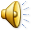 Итоги деятельности на уроке.Что мы узнали нового?Чему мы научились?Как работал я? Как работал класс?
Спасибо за работу на уроке